RDA Toolkit Redesign
And 3R project 
#3R Project
Learn more

RDA
http://rda-rsc.org/

IFLA Library Reference Model (LRM)
https://www.ifla.org/publications/node/11412
Nomens and AppellationsTimespan and PlaceRepresentative Expression and Manifestation StatementsRelationship ElementsFictitious and Non-human Personages
New concepts
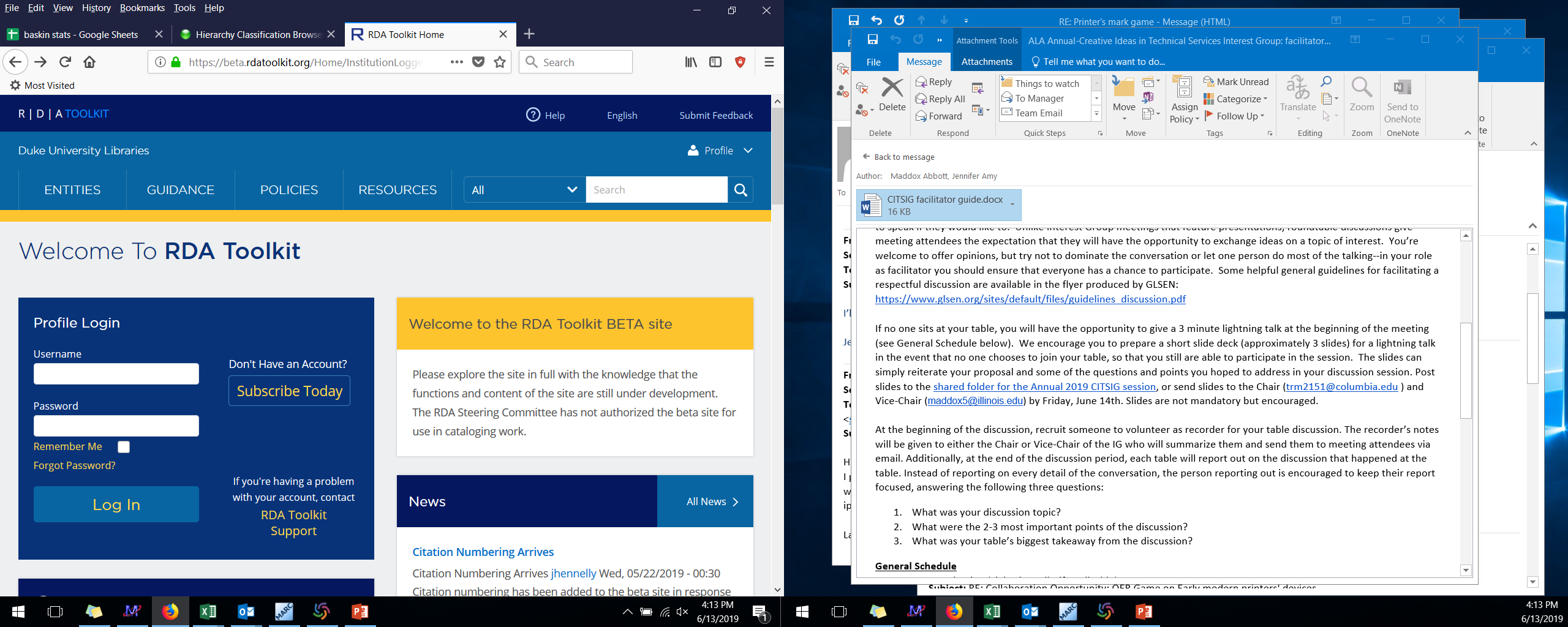 New look and layout